Financing Romanian Agriculture
			Investment and development options
How attractive is Romanian agriculture versus Europe ?
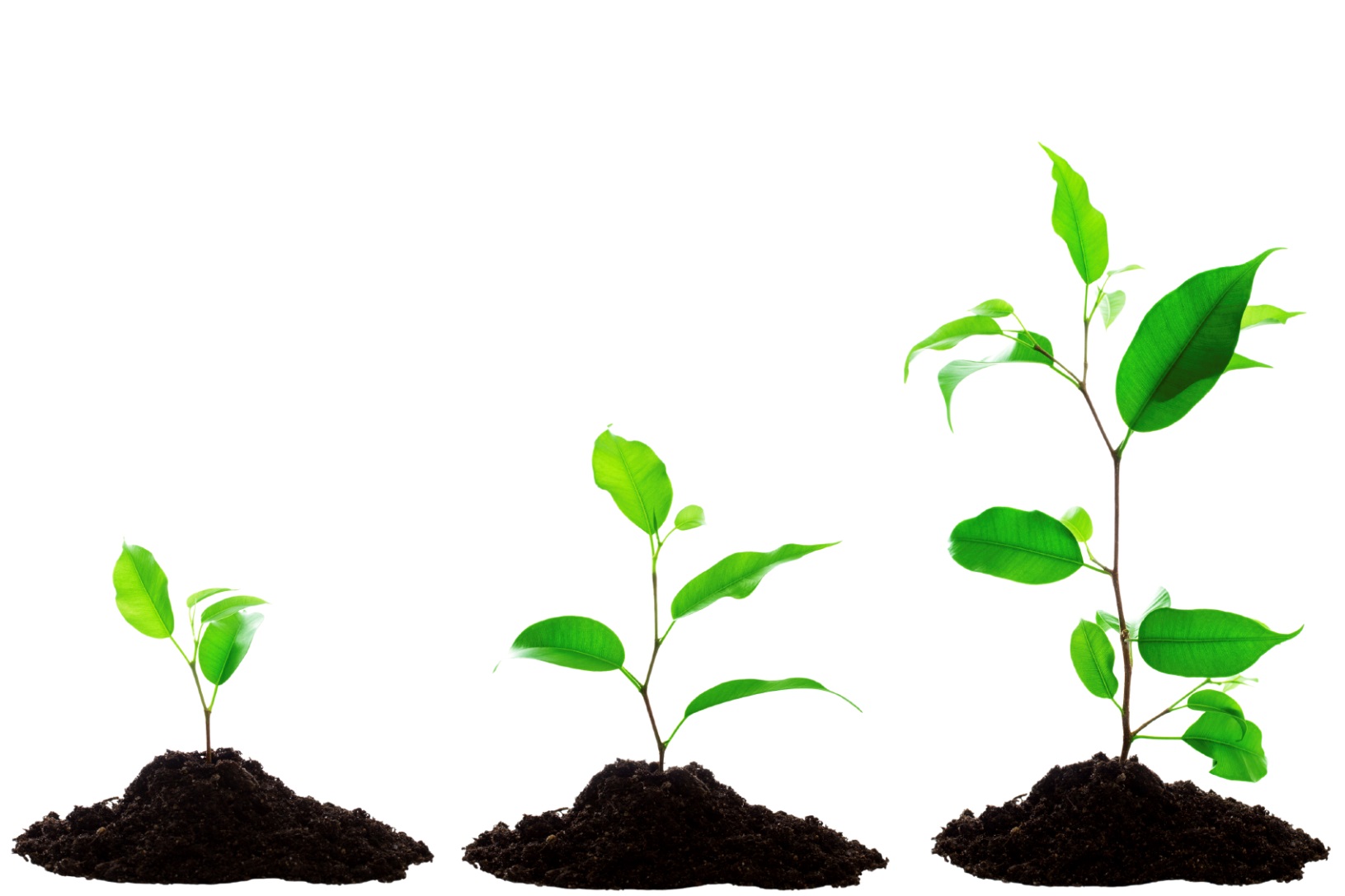 Agriculture in Netherlands vs. Romania
Total loans to the agricultural sector 2013
Total agricultural loans in Romania
Million RON
*Commercials credit (offered by agribusiness players) is estimated at RON 2.5 – 3 billion per year.
What is being financed?
33%
Working Capital Needs		 (Banks, NFI, Commercial Credit)
Investment Loans  			
Equipment (NFI)
Projects with European grants (Banks)
Others, such as arable land acquisitions (Banks, NFI)
What investment and development options does a Romanian farmer has?
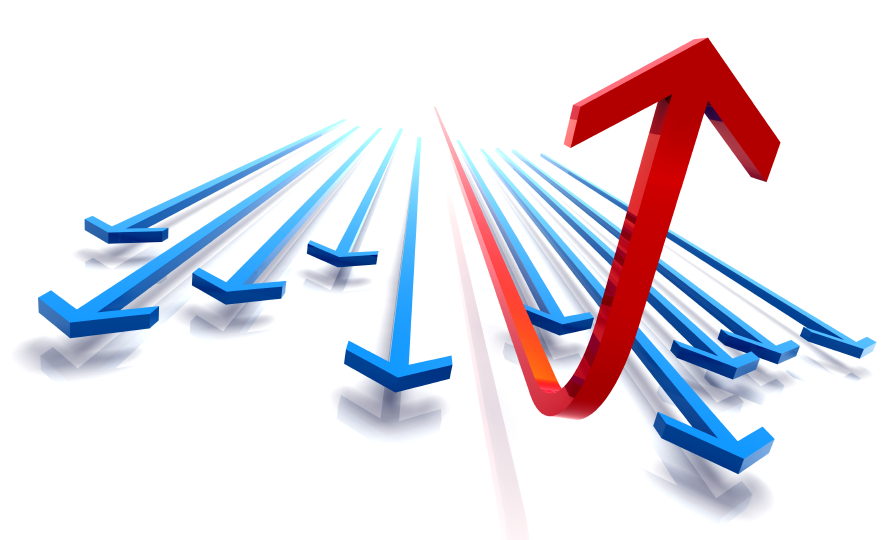 Development
Acquisition of agricultural land
Energy (biogas, wind)
Silos for one’s own needs
Livestock breeding (pigs, cows)
Fruits and vegetables growing
Distribution of development options
High profitability/ efficiency
Services
Energy
Vegetable growing Fruit growing
Inputs
Livestock breeding
Silo
Land
Low risk
High risk
Shops
Trade
FNC
Milling, bakery
Low profitability / efficiency
In conclusion, Romanian agriculture
Has great potential for improving performance
Can contribute significantly more to economic development and export growth 
Is hugely under-financed both in terms of working capital needs and investment loans 
Will benefit from a significant increase in European funds/subsidies
NFI’s are ideally placed to satisfy the farmers needs for credit
Specialized loan providers, understanding the farmers business
Can provide fast, innovative and flexible credit solutions 
Better collateral valuation
Better collection mechanisms
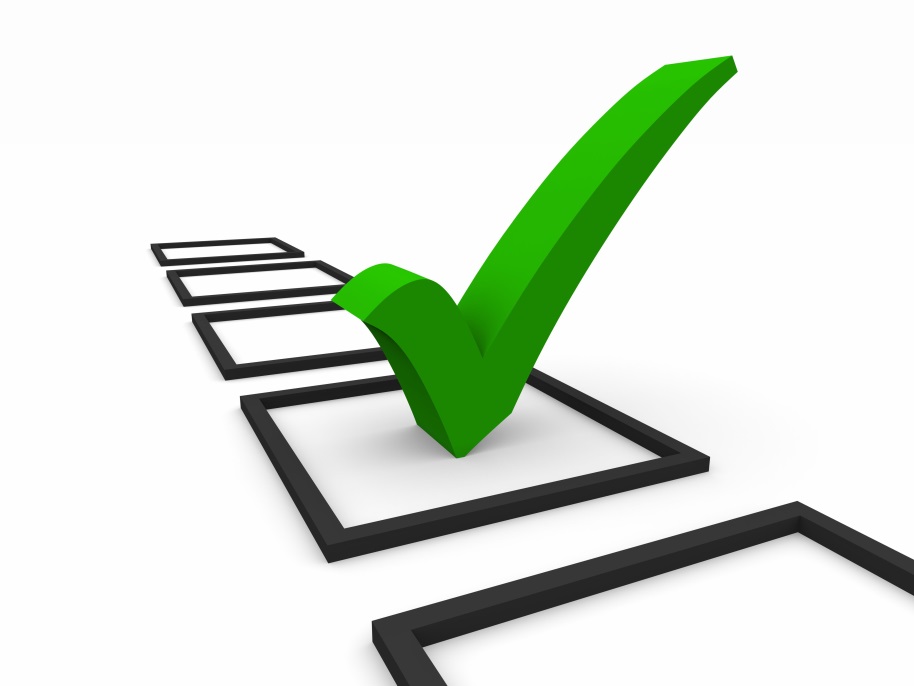 AGRI-FINANCE
WHERE AGRICULTURE MEETS FINANCING
Thank you !